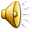 КРИТСКА  И  МИКЕНСКА   КУЛТУРА
Најстарији   период  грчке  историје
КРИТСКА    КУЛТУРА
КРИТСКА  КУЛТУРА
Око  2000  г.п.н.е.  саграђене  су  прве  палате   на  острву  Криту
Градови  на Криту  су  се  ујединили  под  влашћу  краља Миноса у  граду  Кнососу
Становништво  није грчког порекла
Користили су линеарно писмо А које  није још дешифровано
Бавили су се поморством и трговином
Краљевска  палата – Кносос
Краљевска  палата – Кносос
Остаци  палате  у  Кнососу
Остаци  палате  у  Кнососу
критска  уметност
Микенско  доба
Оснивачи   града  су  грчко  племе  - Ахајци 
Микена, Пилос  и  Тиринт   се  налазе  на  полоустрву  Пелопонез
Врхунац  достижу у периоду  од  око  1450. до 1200. г.п.н.е.
Користе  линеарни  писмо  Б
Срушили су критску краљевину и преузели  тековине  критске  културе
Становништво  Микенских  држава  бавило  се  земљорадњом, сточарством, занатством  и  трговином.
Из  Египта  су  увозили  злато  и  папирус,   а из  Феникије  вунене  тканине  и  стакло.
Око  1050. г.п.н.е.  Микенске  градове  покорили  су  Дорци
Лавља   врата
Хомер – слепи  песник
Опевао  јунаштво  Ахајаца  у  еповима -  ИЛИЈАДА   И  ОДИСЕЈА
Тројански  рат  је  наводно био почетком 12. века  п.н.е.
Победили  су  Ахајци  користећи  се  лукавством  - Тројански  коњ
Мапа  Одисејевих путовања
ГРЧКА  КОЛОНИЗАЦИЈА - од 8. до 6. в.п.н.е.

Насељавају  се  на  обалама  Средоземног  мора  и  Црног  мора
Оснивање  насеобина  изван  матице земље  назива  се  колонизација, а  насеобине  -  колоније
Узроци  колонизације – недостатак  обрадиве земље, пренасељеност, суша, глад, контрола трговачких путева, политички  и  друштвени  сукоби ...
Резултати  колонизације

Из  залеђа  Црног мора  стизало  је  жито
Са  обала  Егејског  мора  довлачили  су  дрвну  грађу  и  племените  метале
 Са  суседним  народима  су  сарађивали  и  ширили  своје  обичаје  и   културу
Најзначајније  колоније  на  Сицилији  и  на  југу   Италије  / Велика  Грчка  /